Addressing Challenges Undermining the Potential Growth of Mineral Subsectors
PGMs
There is potential for Zimbabwe to increase its  share of global production, in line with its resources
Russia
North America
436
121
90
30
Reserves
Resources
Reserves
Resources
Zimbabwe
415
South Africa
31
1,772
2,000
Reserves
1,500
Resources
1,000
266
500
0
Reserves
Resources
2
PGM producing region
Source: SFA, 2022
Pt
Pd
Rh
Au
Key Zimbabwean PGM mining risks
High
Foreign Exchange Controls
Indigenisation
Beneficiation
Macroeconomics
Impact
Low
High
Likelihood
Economic
Regulatory
3
3
PGM demand today largely automotive, concentration issue
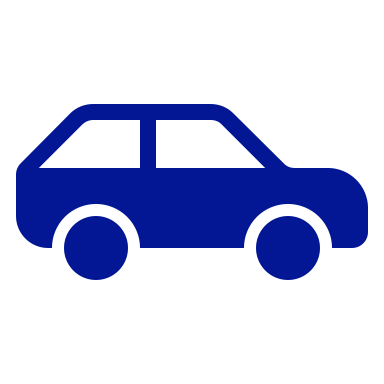 67% by volume,
80% by value
Note: Average 2018-2022
4
4